Поэт солдатской чести





Литературно-музыкальная композиция
Автор: Линькова И.Г.
    зав. библиотекой  МОУ «СОШ № 2 р.п. Сенной»
Году литературы посвящается
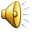 1
ВикторАлександровичСолопов(1924-1971)
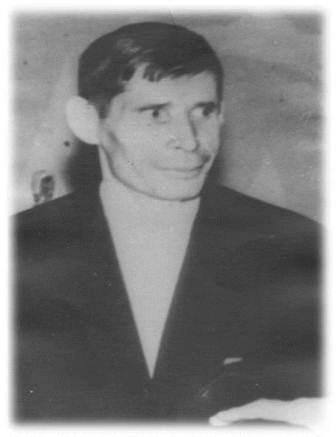 Его судьба  схожа с судьбой Николая  Островского : фронтовая юность, тяжелая инвалидность, борьба с недугами в сознании обреченности. Но какая  жажда жизни и умение побороться с надвигающимся несчастьем, какая любовь к России, вера в подрастающее поколение!
2
Виктор Александрович Солопов родился 24 января 1924 года в селе Иноковка Тамбовской области на берегу реки Вороны. Отсюда добровольцем со школьной скамьи ушел на фронт.
Как- будто я недавно Сидел  за школьной партой,Дорогой бредил дальнейВ неведомое завтра….
3
Стал зенитчиком-наводчиком 48 полка Противовоздушной обороны железнодорожной дивизии. Получил контузию в боях за освобождение города Будапешта и долгожданную Победу встретил в госпитале. На больничной койке он продолжает писать стихи.
Я лежу в палате недвижимый – 
Был вчера я пулею сражен.
Пятый день в боях неукротимый 
Бьет врага гвардейский батальон                  
	      Июль 1945 г.
4
Край родной -Иноковка
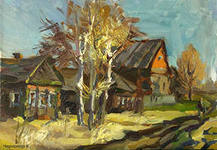 Врачам удалось  поставить Виктора Солопова на ноги. Домой, в свое родное село Иноковку, он вернулся на костылях. Жестокая контузия  навсегда подорвала  здоровье солдата. Демобилизовавшись, Виктор работает библиотекарем, секретарем комсомольской организации, заведует клубом .Но вот отнимается правая рука . Виктор учится писать левой. Научившись, поступает в вечернюю школу, успешно заканчивает сначала девятый класс, а потом и десятый.
5
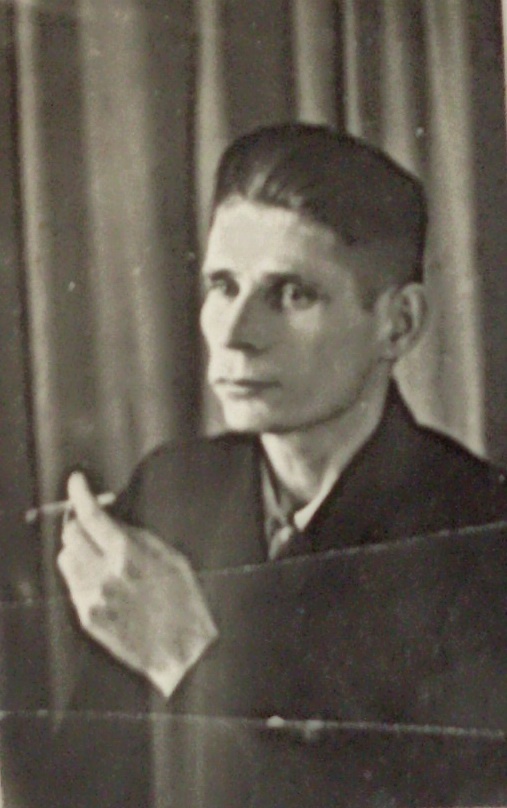 Первое стихотворение Виктора Солопова, удостоенное местной печати.
Весна
Засмеялась весна на долинах,
Улыбнулась в широких полях.
От улыбки веселой и милой
Запестреют цветы на лугах.
Лес проснется , в листах зеленея,
Улыбнется веселой весне…
И весна засмеется смелее
На полях, на лугах, на горе.
Газета «Кирсановская коммуна»
1937 год
6
На земле саратовской
В  ноябре 1951 года Виктор Солопов переехал с родителями в поселок Сенной.
7
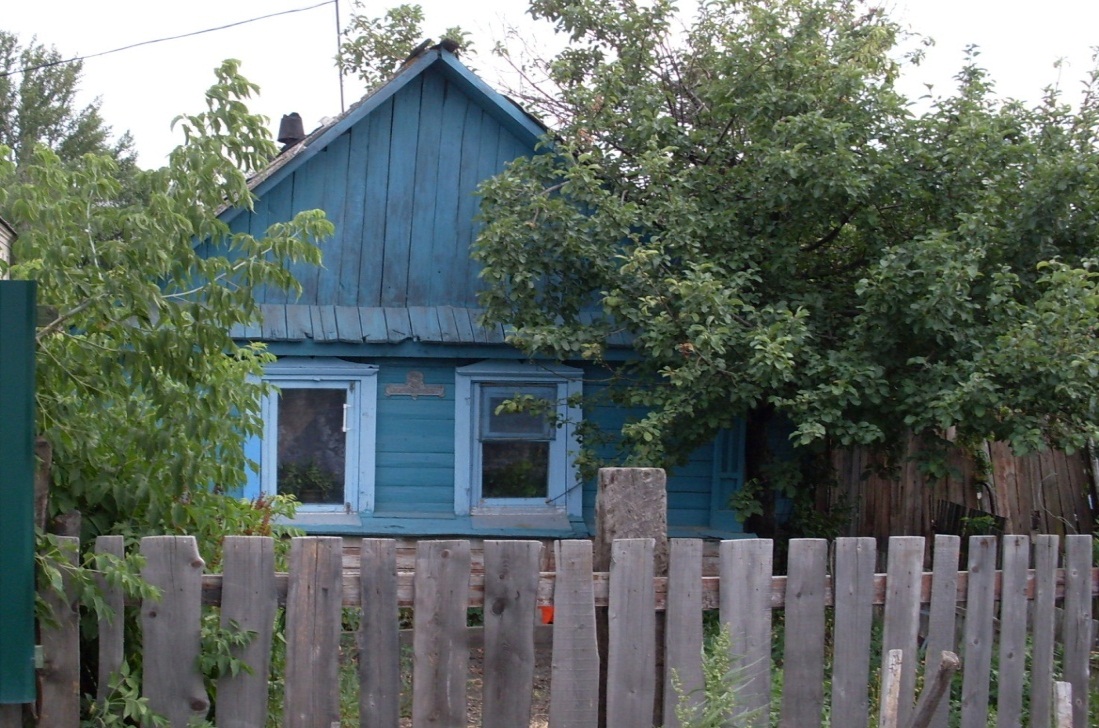 Дом на улице Железнодорожная 49, в котором  Виктор Александрович Солопов жил вместе с родителями
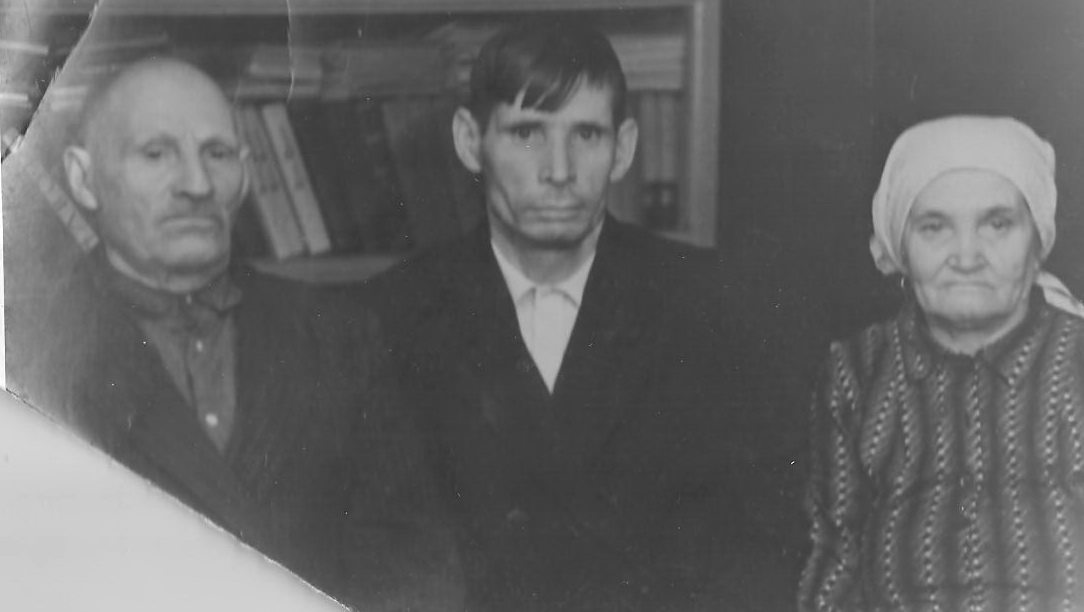 В. Солопов вместе с родителями: Александрой Матвеевной и Александром Петровичем
8
Второй подвиг  солдата
На Сенной  Виктор Солопов  продолжал писать стихи, которые  иногда записывались под диктовку. Болезнь не оставляет его. В 1956 году  Солопов снова на больничной койке. Теперь у Виктора парализованы обе руки, он больше не в состоянии держать карандаш. Обезоружен?! Нет! Стихи по- прежнему рвутся из сердца и складываются в взволнованные строки.
9
Невообразимыми каракулями В.Солопов продолжает записывать все новые и новые стихи. Каждая попытка взять в руки карандаш причиняет адскую боль .Он диктует стихи присевшим у койки друзьям, передает в редакцию газеты по телефону.
10
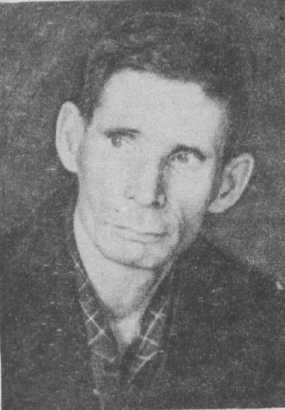 Все , что он пишет , наполнено оптимизмом, удивительно светлым, радостным  восприятием мира, бесконечной, бесконечной гордостью за свое время, свою страну, ее замечательных людей.
Жизнь прожить – не поле перейти,-
Говорится издавна в народе.
Без борьбы победа не приходит, 
К ней ведут тернистые пути.
Варишь сталь ты или сеешь рожь,
Трудишься и зиму ты, и лето
Но зато какое счастье это-
Знать, что ты для родины живешь!
Что тебе твоим простым рукам
И земля , и небо – все покорно.
Беспокойный , яростный, огромный
Мир к твоим склоняется ногам.
11
Стихи В. Солопова были простые по замыслу, жизненные и задушевные.  Но болит душа поэта . Он  не может быть вместе с любимой девушкой. Лишь в стихах он  не стесняется  своих чувств.
Каждое деревце, каждый листок,
                     Снова я слышу журчанье Терешки
                     Там, где она огибает лесок.
                     Тихо бреду я тропинкой прибрежною,
                     Словно ищу я потерянный след,
                     Все здесь по-прежнему, все здесь по-прежнему, 
                     Только тебя вот, любимая, нет…
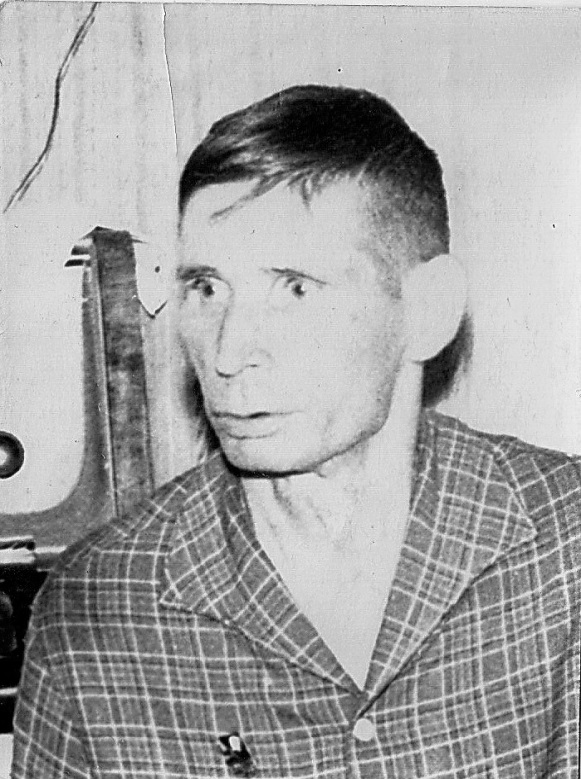 12
В ноябре  1970 году в  районной газете  «За коммунистический  труд» была напечатана песня «Пой , соловей» (слова В.Солопова, муз. В. Светличного)
Спустя 44 года песня снова зазвучала в стенах школы №2 (исполняет А.  Варданян ученица 11 класса)
Для просмотра видео кликнуть по картинке
13
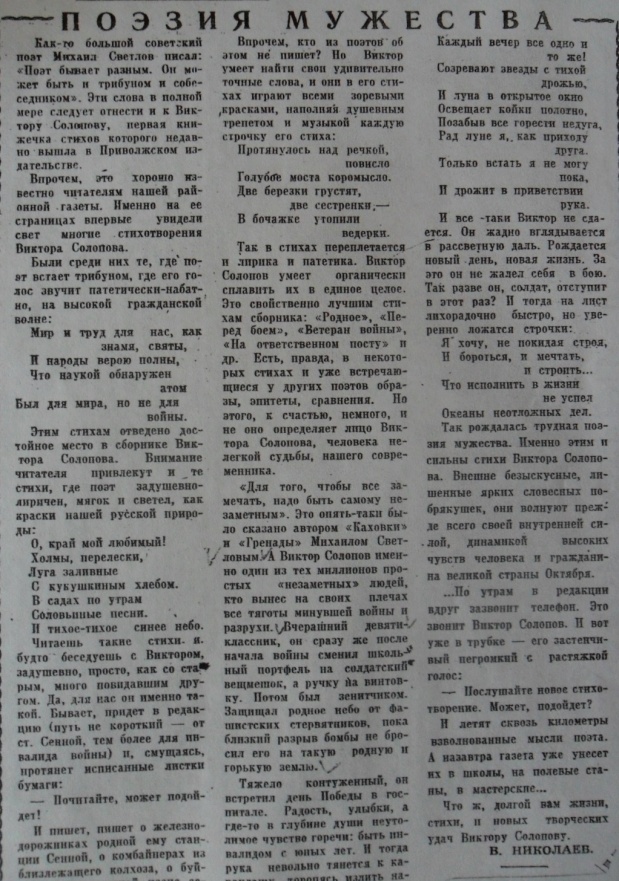 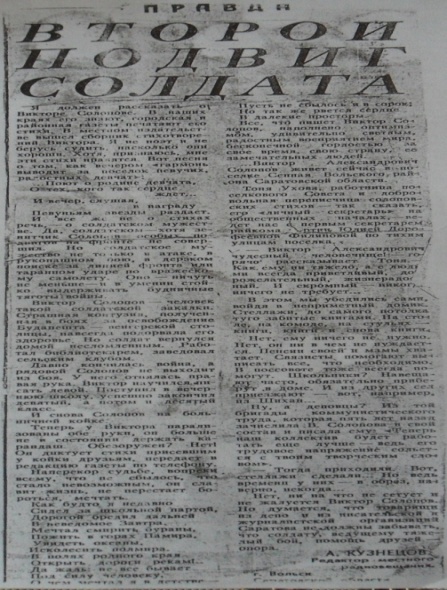 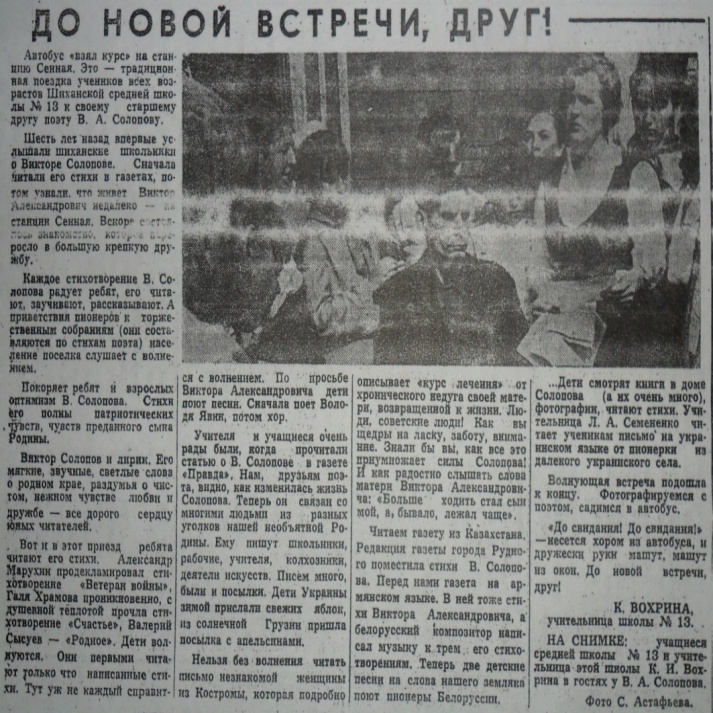 Помимо стихов Солопов пишет статьи в местные газеты.В течение нескольких лет он являлся внештатным корреспон-дентом газеты «Заря молодежи».  Но  немало статей было посвящено и самому поэту. Давно закончилась война , а рядовой Солопов все не выходит из боя.
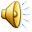 14
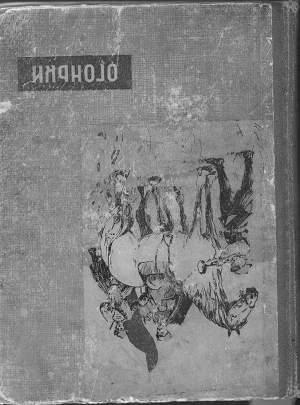 Впервые стихи поэта  были опубликованы в восьмом выпуске литературно-художественного сборника  «Огоньки»( г. Саратов 1958 г). В него вошли три стиха поэта. В 1964 году в сборнике поэтов Поволжья было опубликовано еще три стихотворения.
15
В августе 1967 года вышел из печати первый и единственный сборник стихов Виктора Солопова. В него вошли 18 стихотво-рений. Это событие стало для поэта волнующим и радостным. Размером с ладонь, сборник стал для Солдата войны ПАМЯТНИКОМ его Жизни.
16
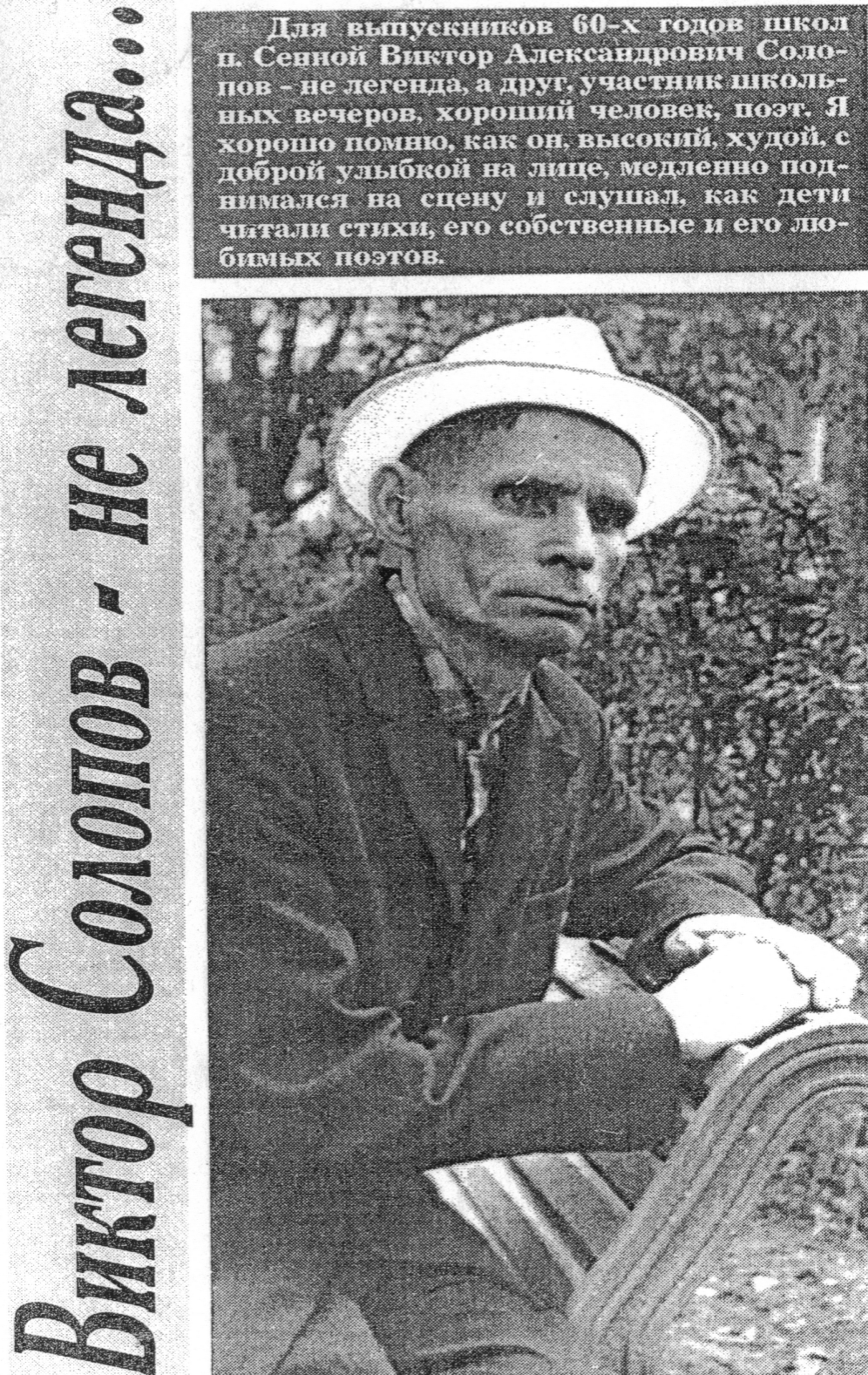 Его живое слово ждут,
Он стих из сердца выплавляет
Как сталь в Мартенах, и свой труд,
Он ни на что не променяет.
В. Солопов

Всего Виктор  Солопов написал 439 стихотворений (среди них есть незавершенные). Из них опубликовано при жизни автора114, а после смерти -лишь одно (в газете «За коммунизм» 30.04.1980). Не опубликовано 324 стихотворения.
17
Отстучало, отгремело Сердце поэта- окаменелоТолько стихиВо всю ширь разлились,Как половодье реки-Смело!Н.В.Куклев
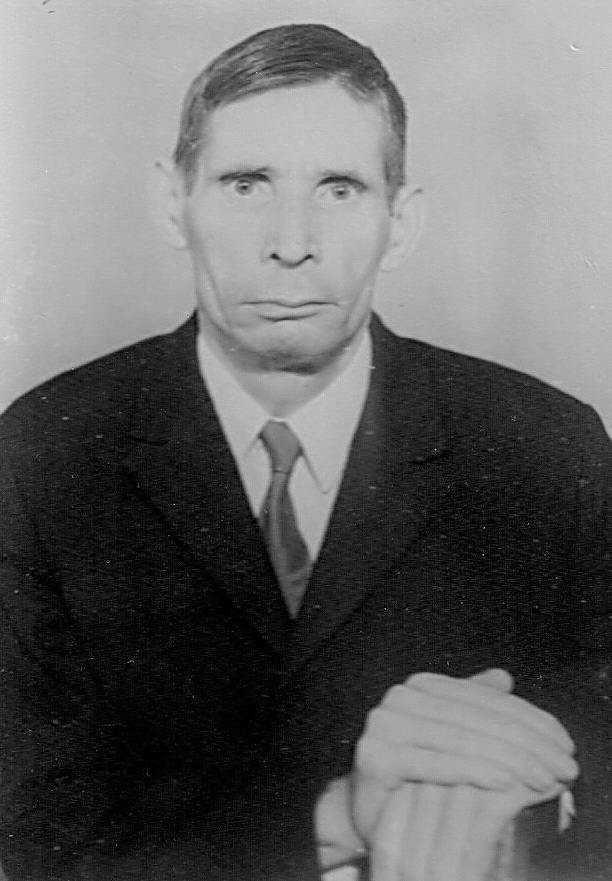 После продолжительной болезни  3 ноября 1971 года Виктор Александрович Солопов умер в районной больнице. Ему было 47 лет. Гроб с его телом стоял в железнодорожном доме культуры п.Сенной. Почетный караул из школьников дежурил всю ночь. Было очень большое количество венков. Это и  понятно, ведь ушел из жизни известный поэт – фронтовик.
18
Через 10 лет после смерти В. А.Солопова его имя было присвоено новому жилому микрорайону в нашем поселке.
Через четверть века на доме (Солопова 3), где он провел свои последние дни, былаоткрыта мемориальная доска.
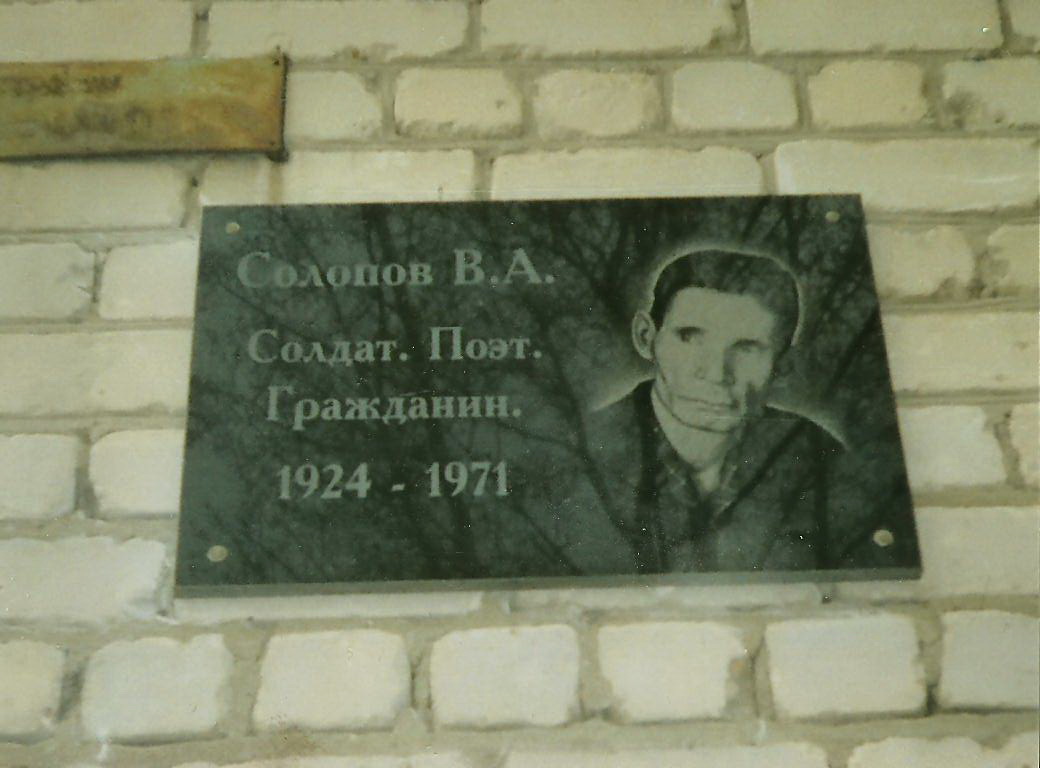 19
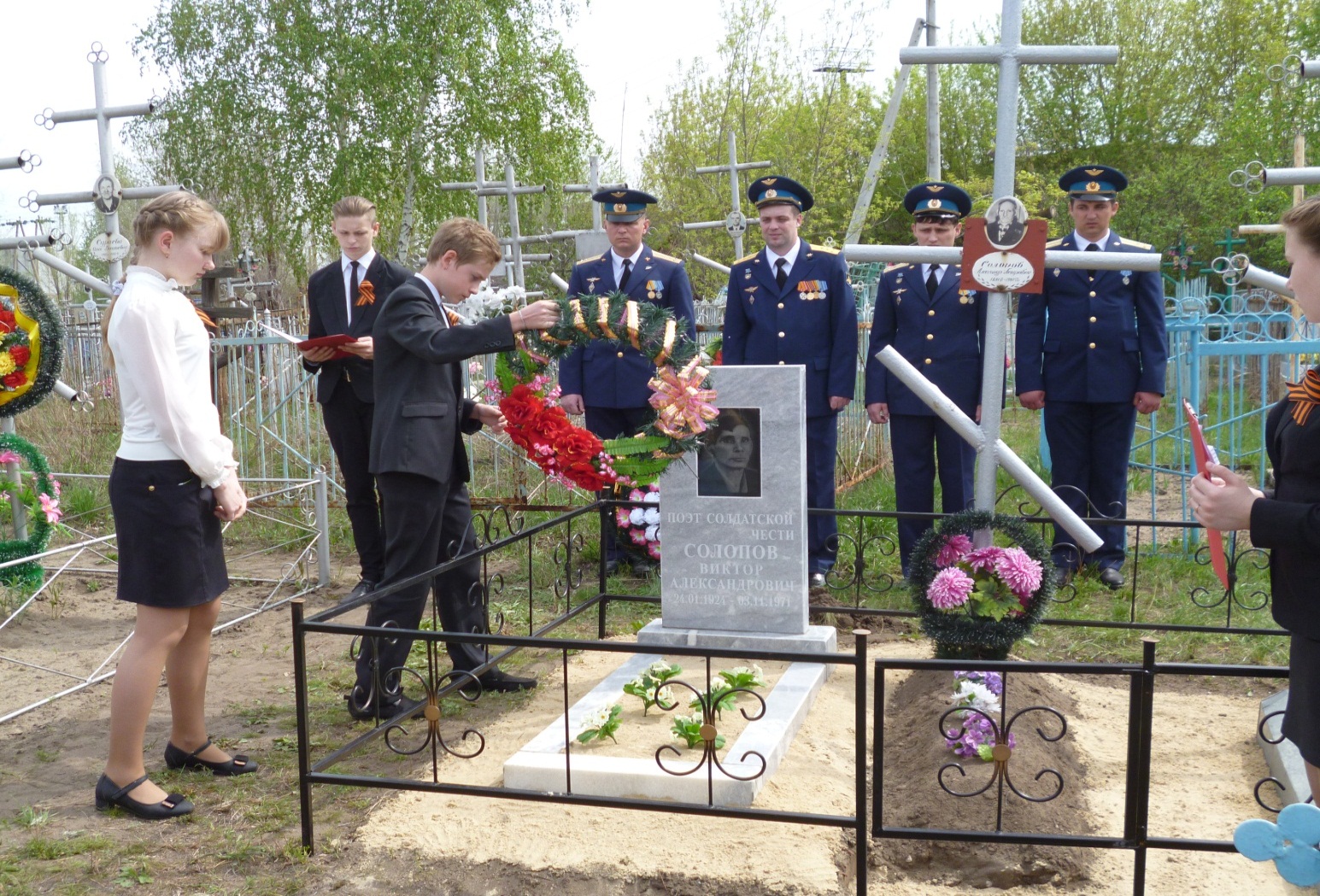 7 мая 2015 года был установлен памятник на могиле поэта на средства, собранные учащимися СОШ «№2 р.п. Сенной»
20
Список используемой литературы :
          http://www.proza.ru/2014/01/14/1010                                                                                     
http://mirnkniz.ru/2012/11/04/otzyivyi-pisateley-rossii-o-tvorchestve-kukleva-nikolaya-vasilevicha/
1.Поэт солдатской чести – Виктор Солопов . г. Саратов Н. В. Куклев .2004г.
21